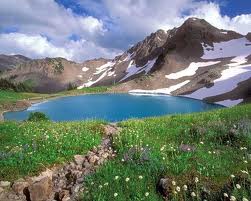 Экологическая игра-викторина
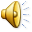 Составила: Кулакова Валентина Павловна
учитель начальных классов                                                    МБОУ Наримановского района «СОШ №3»
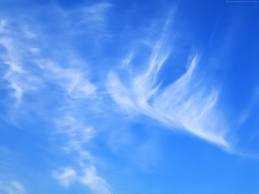 Содержание
«Царство растений»

2. «Царство животных»

3. «Царство грибов»
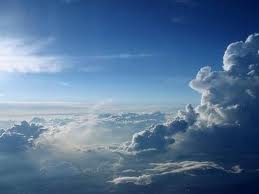 Цель игры:
РАСШИРИТЬ КРУГОЗОР ДЕТЕЙ, ИХ ЗНАНИЙ ПО ОКРУЖАЮЩЕМУ МИРУ, 

РАСКРЫТЬ ВАЖНОСТЬ РАЦИОНАЛЬНОГО И ОХРАНЫ ОКРУЖАЮЩЕЙ СРЕДЫ

ВОСПИТАТЬ ЧУВСТВА  ОТВЕТСТВЕННОСТИ ЗА СВОИ ПОСТУПКИ

ВОСПИТАТЬ БЕРЕЖНОЕ ОТНОШЕНИЕ К РОДНОЙ ПРИРОДЕ
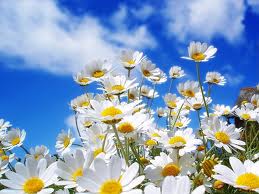 ПЕРВАЯ СТАНЦИЯ
«ЦАРСТВО РАСТЕНИЙ»
На какие группы можно разделить все растения?
ХВОЙНЫЕ
ЦВЕТКОВЫЕ
Какой цветок отцветая,  разлетается на все стороны света  ?
одуванчик
Какие деревья называют вечнозелеными ?
ель
сосна
Какие деревья с белой корой ?
береза
осина
Какая ягода бывает красной,  белой, желтой, черной?
смородина
На этом цветке любят гадать влюбленные девушки.
ромашка
Это самый первый цветок, появляющийся из под снега.
подснежник
Какой цветок называют царицей цветов?
роза
Какое дерево, как и береза дает сладкий сок?
клен
У каких деревьев листья осенью красные?
клен
рябина
Листья какого дерева и без ветра трепещут?
осины
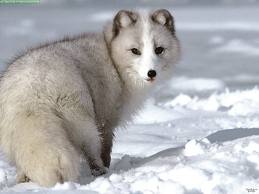 Вторая станция
«Царство животных»
Как называются животные, тело которых покрыто перьями?
птицы
Как называются животные, тело которых покрыто чешуей?
рыбы
Как называются животные, тело которых покрыто шерстью?
звери
Птенцы, какой птицы не знают своей матери?
кукушки
Кто путешествует по воздуху на нитке?
паук
У кого на сучке кладовая?
У белки
Какую птицу называют белобока?
сорока
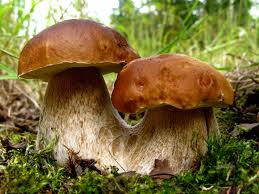 Третья станция
«Царство грибов»
Вот в траве приметныеШляпки разноцветные.Вспомни ты их имяНо не ешь сырыми.
сыроежки
Очень дружные ребятаУ пенька растут …
опята
Где хвоинок многоватоПоджидают нас …
маслята
Под осиной гриб тот, дети,В ярком красненьком берете.
подосиновик
У березок, посмотри:Здесь один, тут целых три.
подберезовик
Царь грибов живет в дубраве.Для жаркого нужен маме.
Белый гриб
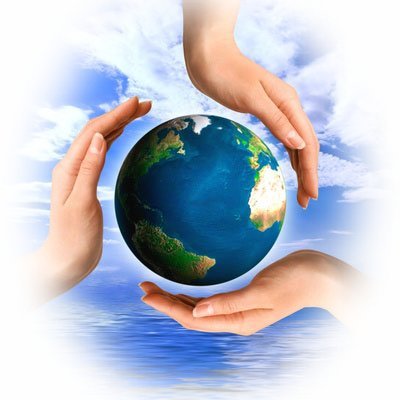 Четвертая станция
«Экологическая»
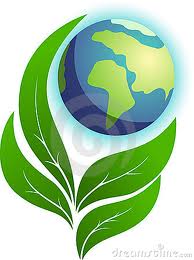 Правила друзей природы
Не ломай ветки деревьев и кустарников.
Не рви в лесу и на лугу цветы. Пусть красивые растения останутся в природе!
Не лови бабочек, шмелей, стрекоз и
других насекомых.
Не подходи близко к гнёздам птиц и не разоряй их.
Не оставляй в лесу, на лугу, у реки, у моря мусор.
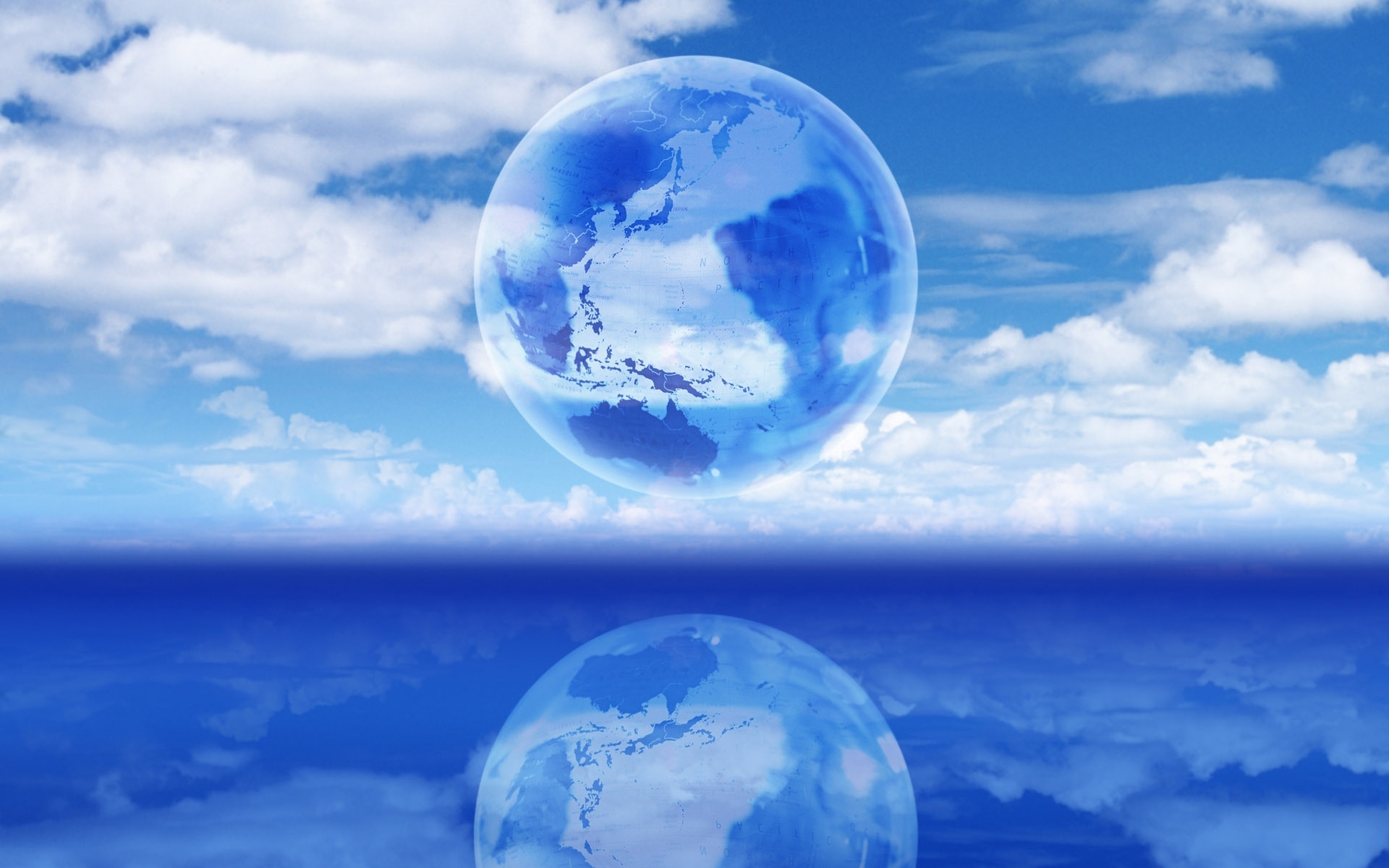 Ваш мир - наш мир!Берегите его!
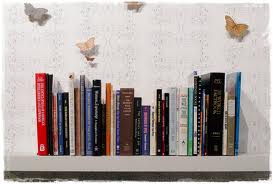 Список используемой литературы:
Как прекрасен этот мир!/Ред-сост. Л.И. Жук Мн.Красико-Принт, 2005 г.
 Учите детей отгадывать загадки./Ю.Г. Илларионова.-М. Просвещение, 2005 г.
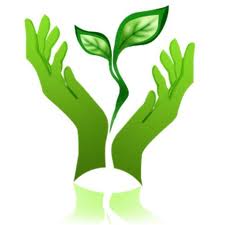 Спасибо за внимание!